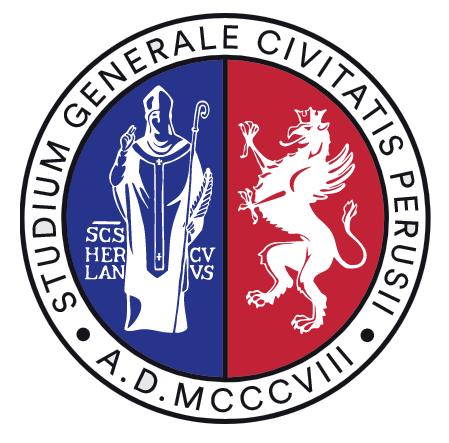 UNIVERSITÀ DEGLI STUDI DI PERUGIA

International Doctoral Program in 
Civil and Environmental Engineering
PYTHON FOR NUMERICAL COMPUTING AND DEVELOPMENT OF SCIENTIFIC APPLICATION
Prof. Federico Cluni
A. Y. 2021/22
Lesson #8 – May 24, 2022
NUMBA
Accelerating code execution

From the official website
Numba translates Python functions to optimized machine code at runtime using the industry-standard LLVM compiler library. Numba-compiled numerical algorithms in Python can approach the speeds of C or FORTRAN.

You don't need to replace the Python interpreter, run a separate compilation step, or even have a C/C++ compiler installed. Just apply one of the Numba decorators to your Python function, and Numba does the rest.

The problem with Python, and with any interpreted programming language, is when nested for-loops are used.
NUMBA
Accelerating code execution
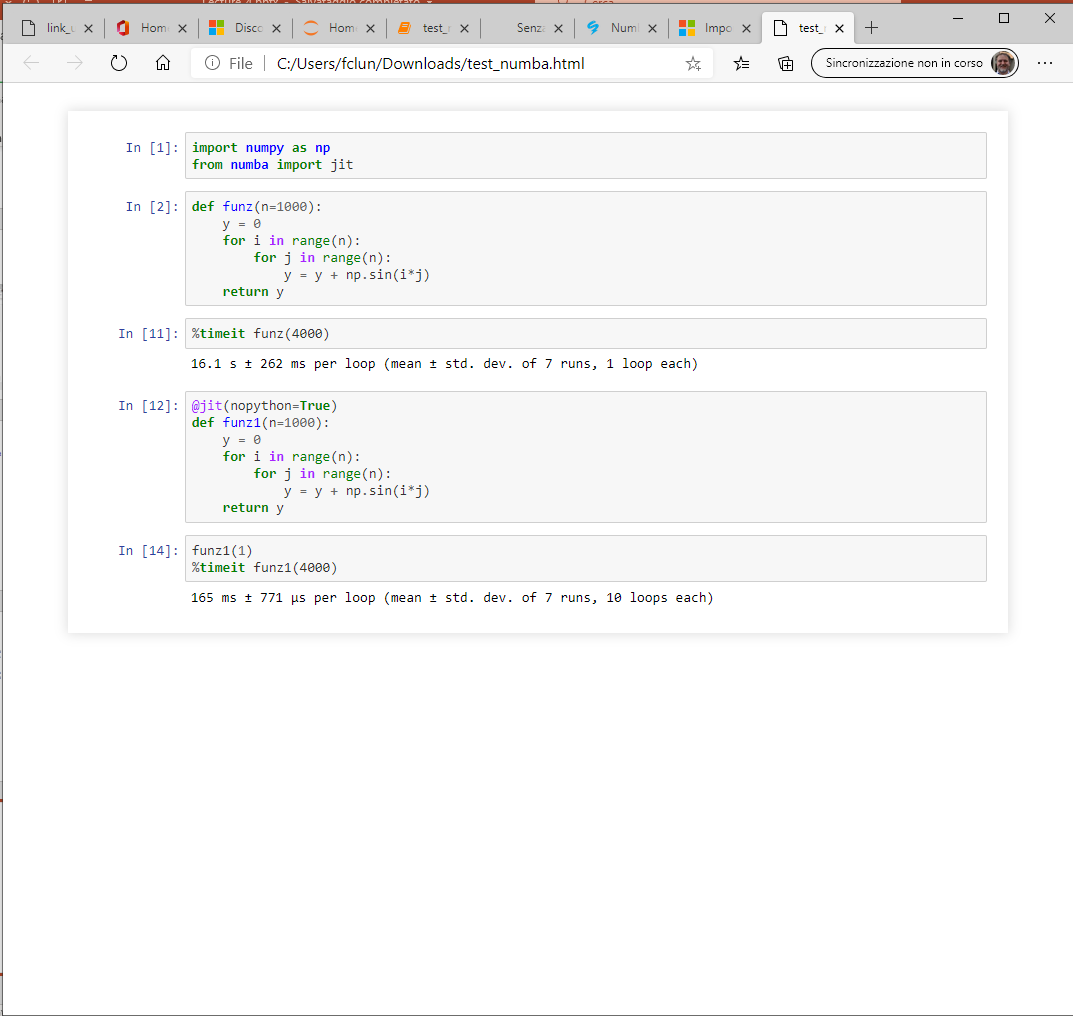 EXTENDING PYTHON WITH FORTRAN/C++
Why?

Why physicists still use Fortran
Posted on July 16, 2015 by delton137 in programming  research 

“I don’t know what the programming language of the year 2000 will look like, but I know it will be called FORTRAN.” –  Charles Anthony Richard Hoare, circa 1982

Fortran is rarely used today in industry — one ranking ranks it behind 29 other languages. However, Fortran is still a dominant language for the large scale simulation of physical systems, ie. for things like the astrophysical modeling of stars and galaxies, hydrodynamics codes (cf. Flash), large scale molecular dynamics, electronic structure calculation codes (cf. SIESTA), large scale climate models, etc.  In the field of high performance computing (HPC), of which large scale numerical simulation is a subset, there are only two languages in use today — C++ and “modern Fortran” (Fortran 90/95/03/08). The popular Open MPI libraries for parallelizing code were developed for these two languages. So basically, if you want fast code that an run on many processors, you are limited to these two options. Modern Fortran also has a feature called ‘coarrays‘ which puts parallelization features directly into the language. Coarrays started as an extension of Fortran 95 and were incorporated into Fortran 2008 standard.

Extracted from here
EXTENDING PYTHON WITH FORTRAN/C++
What it is needed?

In order to extend Python with Fortran or C++ a compiler is needed.

Working with Windows OS, the suite MinGW can be used (the link direct to the fork available for 64 bit systems)*.

Moreover, even if we do not use it, some routines of Visual Studio are needed, a free version (the "Community edition") can be downloaded here .








* The "bin" folder of MinGW64 must be added to environment variable "path" in order to access the compilers
EXTENDING PYTHON WITH FORTRAN/C++
What it is needed?

How to add the folder of MingGW to system path
open the window to change environmental variable through finder of windows












click on "Environmental variables"
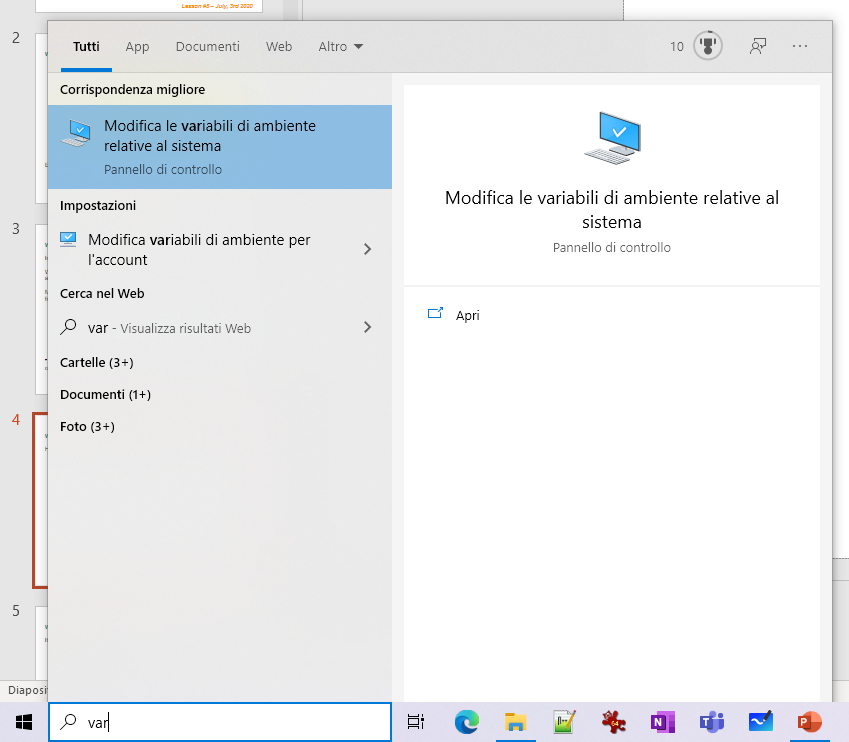 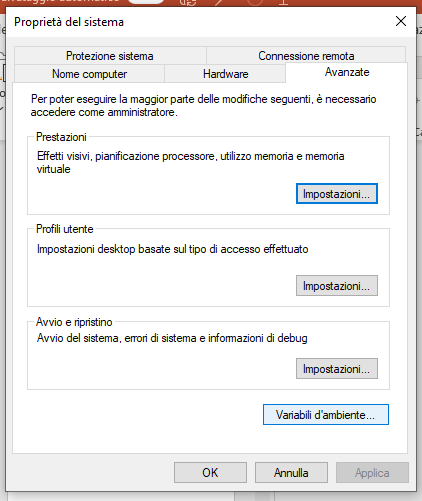 EXTENDING PYTHON WITH FORTRAN/C++
select "Path" in lower pane and click "modify"









click on "new"
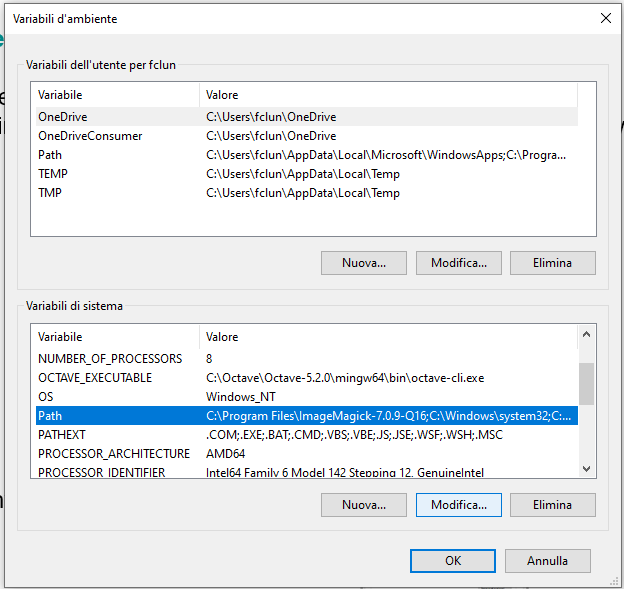 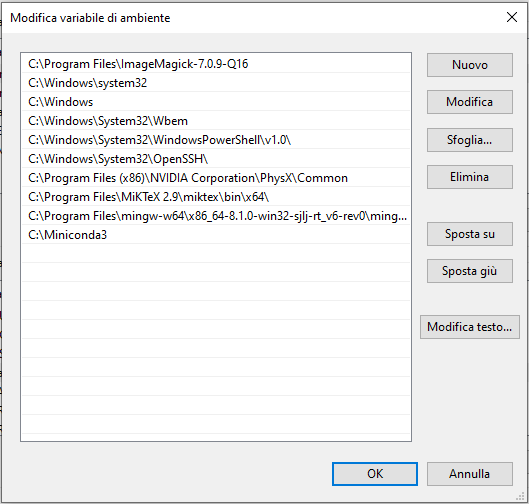 EXTENDING PYTHON WITH FORTRAN/C++
select "Path" in lower pane and click "modify"









click on "new" and add the path to the folder "bin" of the folder where  MinGW-64 has been installed






...which in my case was (select and copy from the address field)
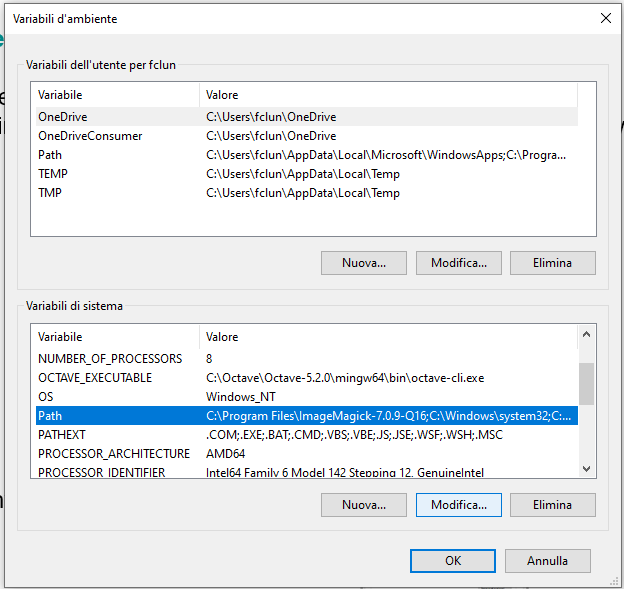 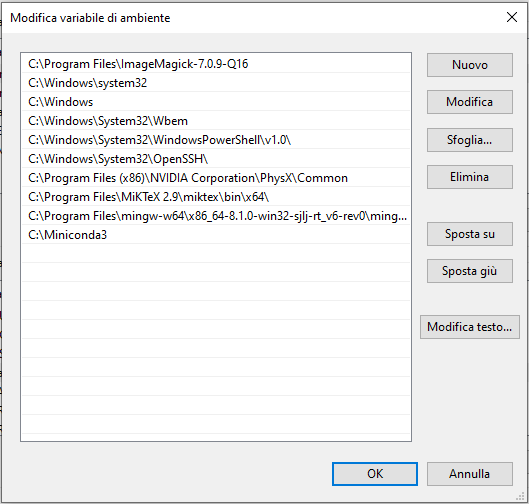 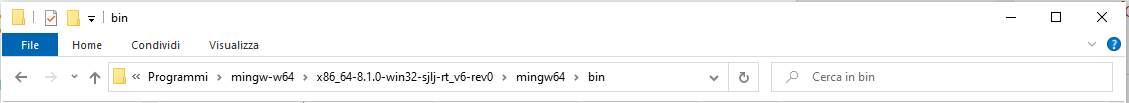 EXTENDING PYTHON WITH FORTRAN/C++
What it is needed?

It is worth testing if everything work well testing a simple Fortran program
prova.f90
Program prova
    	Implicit none
    
	integer(kind=4) :: n, i, j
	real(kind=8) :: s

	print*,"immetti n"
	read (*,*) n

	s = 0.
	
	do i=0,n-1
		do j=0,n-1
			s = s + sin(dble(i)*dble(j))
		end do
	enddo

	write(*,"('s = ',f20.3)") s

end program prova
> gfortran -o prova prova.f90
EXTENDING PYTHON WITH FORTRAN
How it works?

Basically, all the job is performed by f2py

From the official web site

The purpose of the F2PY –Fortran to Python interface generator– is to provide a connection between Python and Fortran languages. F2PY is a part of NumPy (numpy.f2py) and also available as a standalone command line tool f2py when numpy is installed that facilitates creating/building Python C/API extension modules that make it possible

to call Fortran 77/90/95 external subroutines and Fortran 90/95 module subroutines as well as C functions;

to access Fortran 77 COMMON blocks and Fortran 90/95 module data, including allocatable arrays from Python.

For a very basic introduction to Fortran 90

"Beginner Fortran 90 tutorial"
EXTENDING PYTHON WITH FORTRAN
How it works?

The most convenient way is to change the source code introducing comments specific to f2py
test_f.f90
! test_f.f90
subroutine moltiplica( a, b, c, m, n )
  
  integer(kind=4)   :: m, n
  real(kind=8)  :: a(m,n), b(m,n)
  real(kind=8)  :: c(m, n)

!f2py intent(in) a
!f2py intent(in) b
!f2py intent(out) c

  integer(kind=4) :: i,j

  do j=1,n
    do i=1,m
      c(i,j) = a(i,j) * b(i,j)
    end do
  end do

end subroutine
> python -m numpy.f2py --compiler=mingw32 --fcompiler=gfortran -c -m test_f test_f.f90
EXTENDING PYTHON WITH FORTRAN
How it works?

The subroutine defined in the source can be used as function of the module






It is interesting have a look at the documentation
>>> import numpy as np
>>> import test_f
>>> a = np.array([[1.,2],[3,4]])
>>> b=a*2.
>>> test_f.moltiplica(a,b)
array([[ 2.,  8.],
       [18., 32.]])
>>> print(test_f.moltiplica.__doc__)
c = moltiplica(a,b,[m,n])

Wrapper for ``moltiplica``.

Parameters
----------
a : input rank-2 array('d') with bounds (m,n)
b : input rank-2 array('d') with bounds (m,n)

Other Parameters
----------------
m : input int, optional
    Default: shape(a,0)
n : input int, optional
    Default: shape(a,1)

Returns
-------
c : rank-2 array('d') with bounds (m,n)
[Speaker Notes: Please note that we are passing numpy array as arguments!]
EXTENDING PYTHON WITH FORTRAN
Some more information
File f2py.pdf




File f2py(1).pdf






https://github.com/jameskermode/f90wrap



Paper: f90wrap_paper.pdf
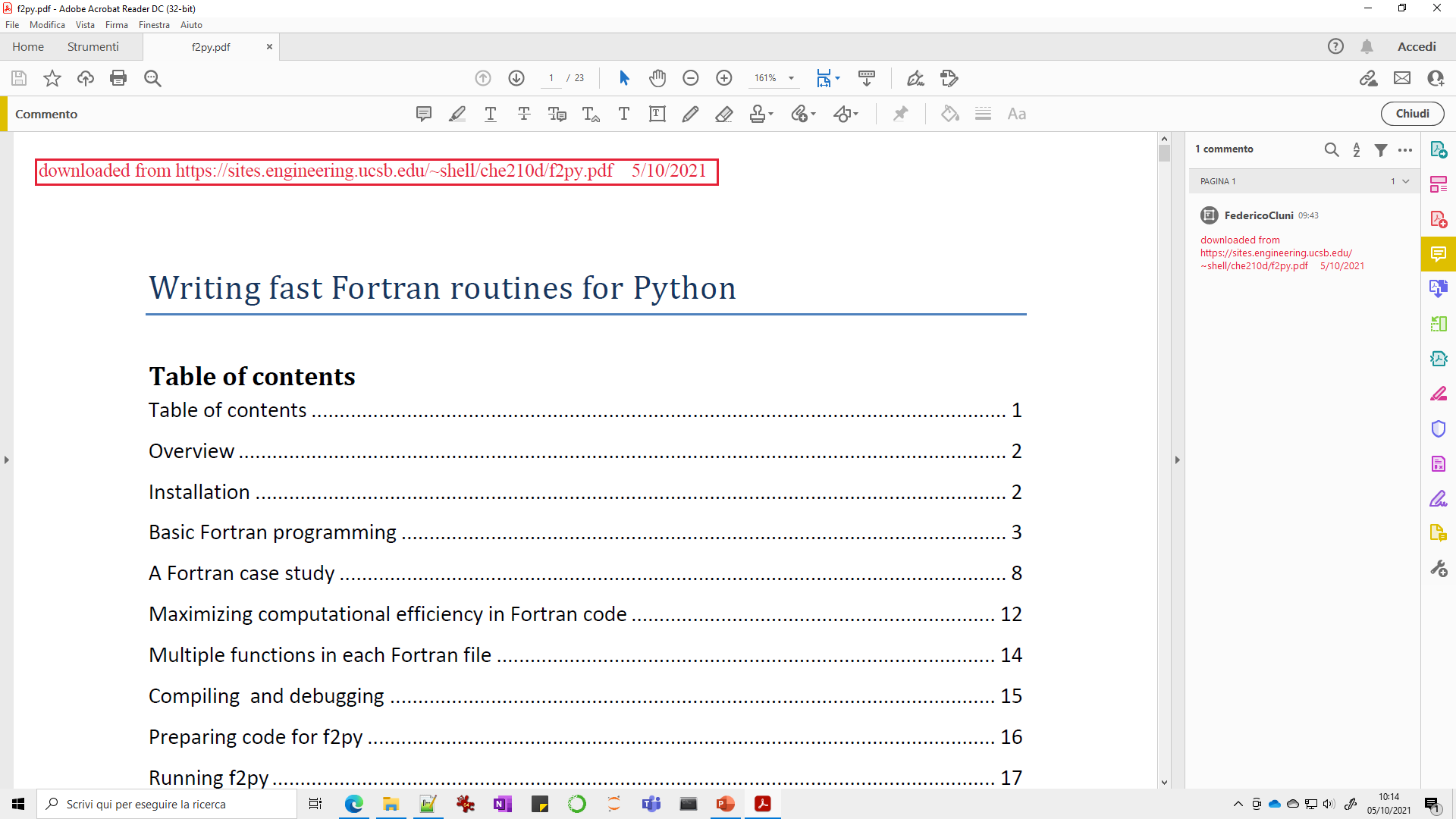 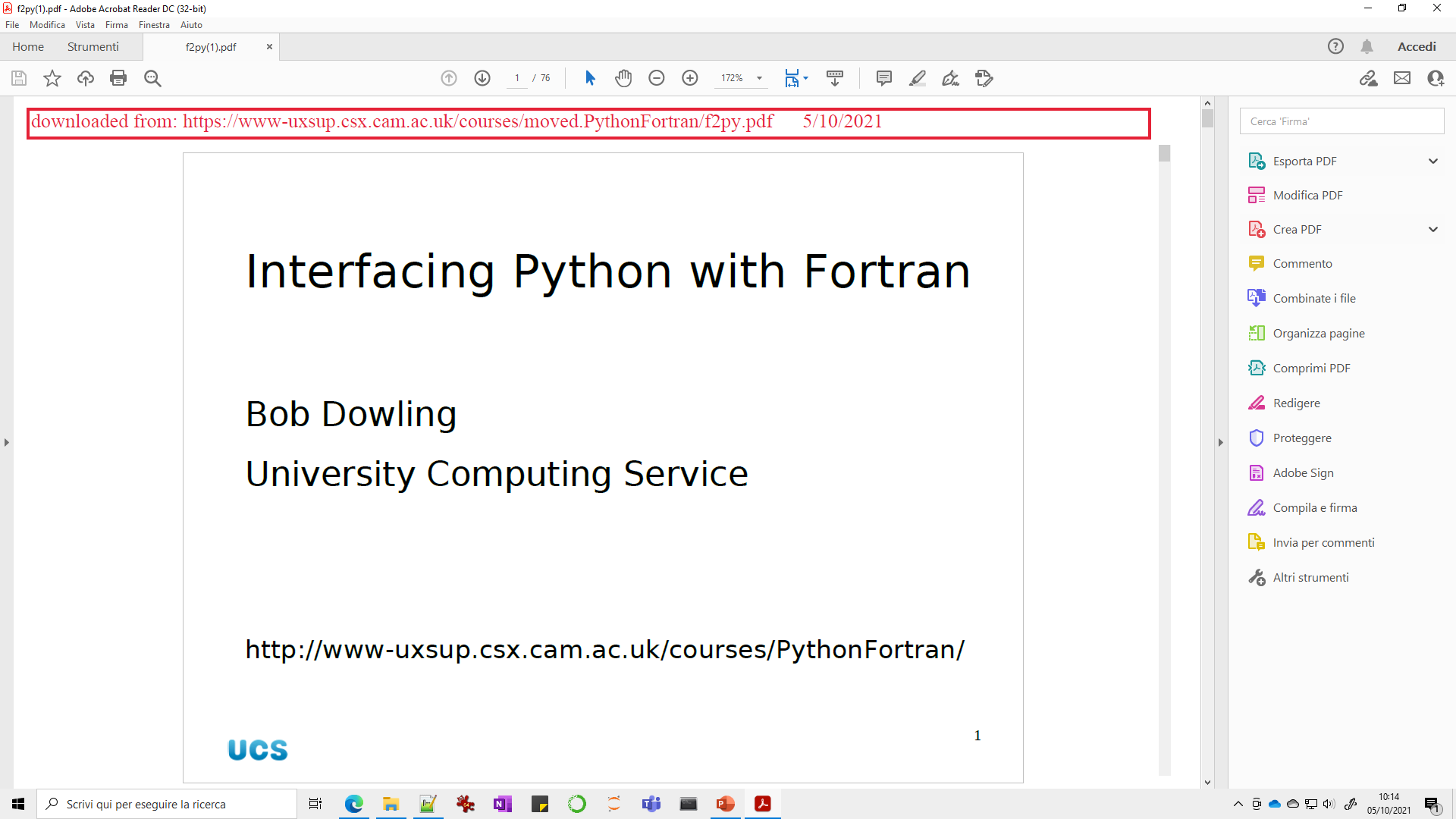 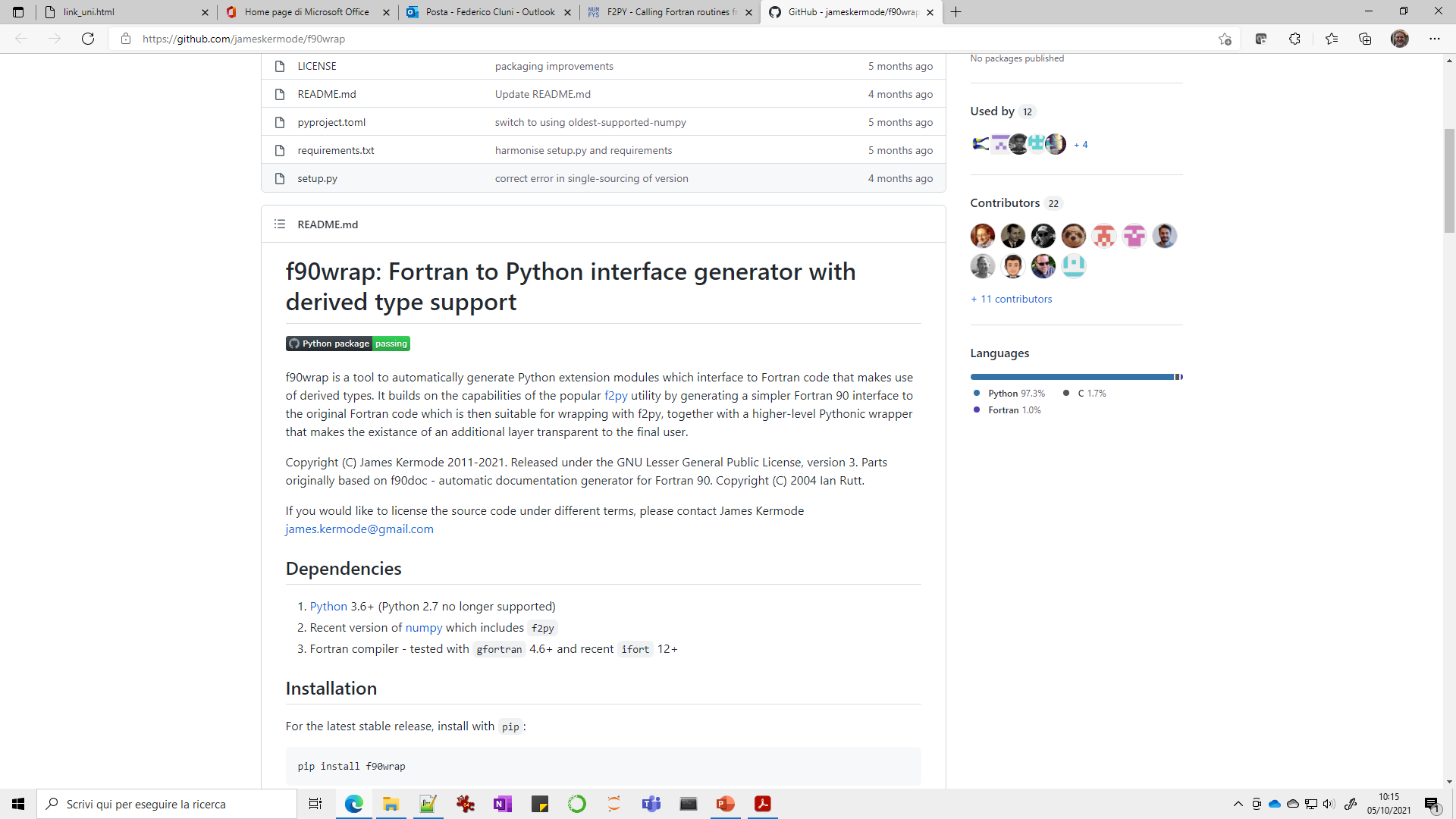 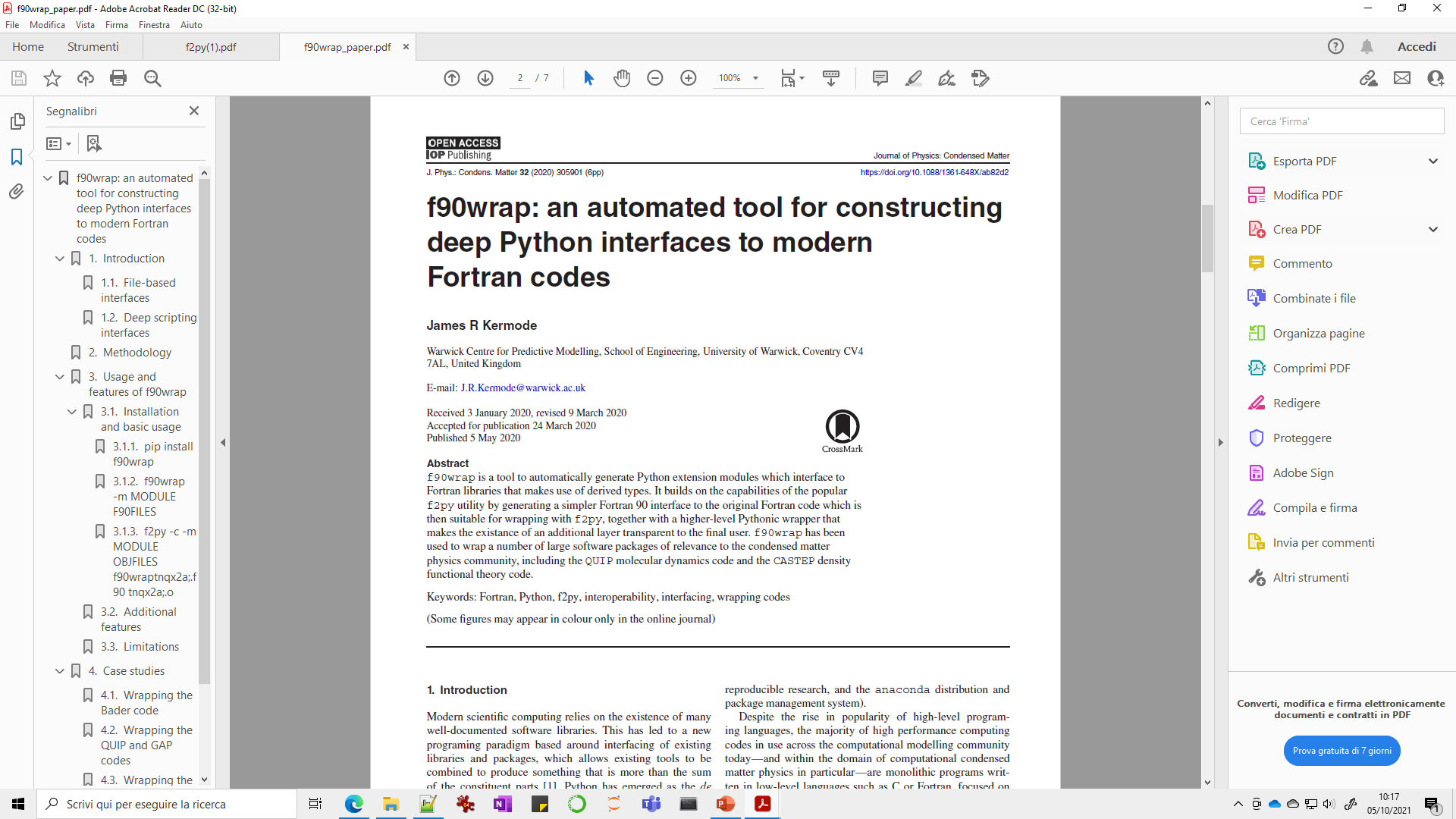 [Speaker Notes: Please note that we are passing numpy array as arguments!]
EXTENDING PYTHON WITH FORTRAN
Performance enhancement
How fast can be the code?
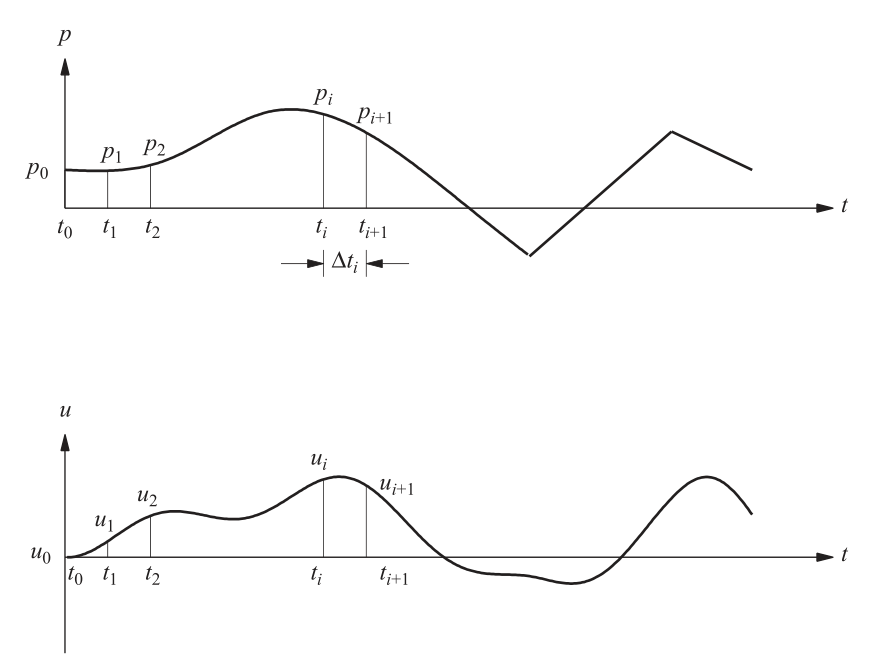 [Speaker Notes: See A.K. Chopra, "Dynamics of structures – Theory and Applications to Earthquake Engineering (4th Ed.)", Prentice Hall, Upper Saddle River, NJ – US (2012), Ch. 5.4]
EXTENDING PYTHON WITH FORTRAN
Performance enhancement
How fast can be the code?
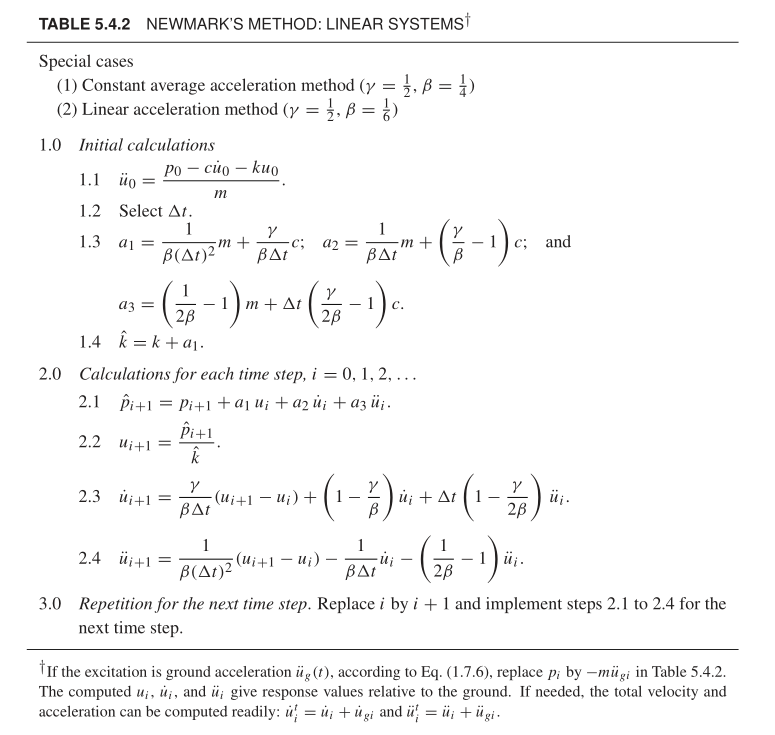 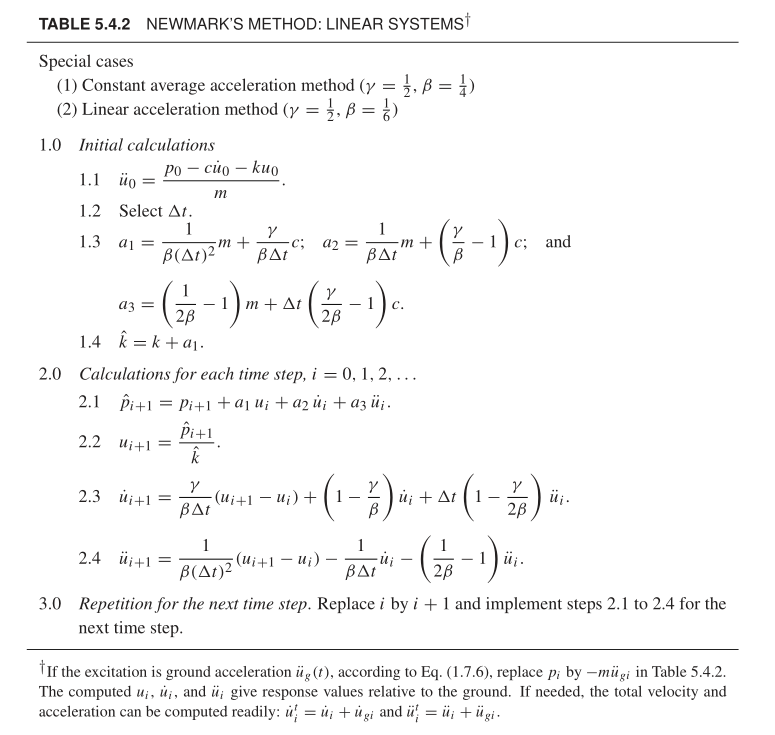 [Speaker Notes: See A.K. Chopra, "Dynamics of structures – Theory and Applications to Earthquake Engineering (4th Ed.)", Prentice Hall, Upper Saddle River, NJ – US (2012), Ch. 5.4]
EXTENDING PYTHON WITH FORTRAN
Performance enhancement
How fast can be the code?
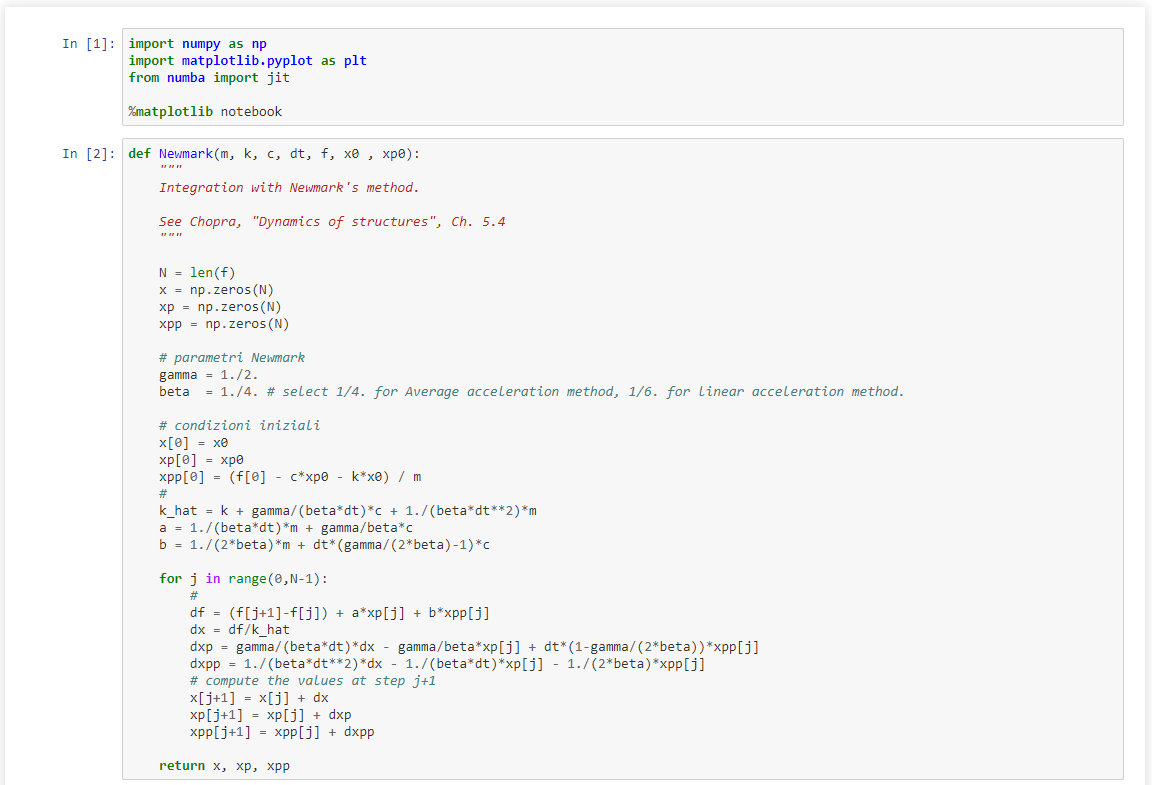 [Speaker Notes: Please note that we are passing numpy array as arguments!]
EXTENDING PYTHON WITH FORTRAN
Performance enhancement
How fast can be the code?
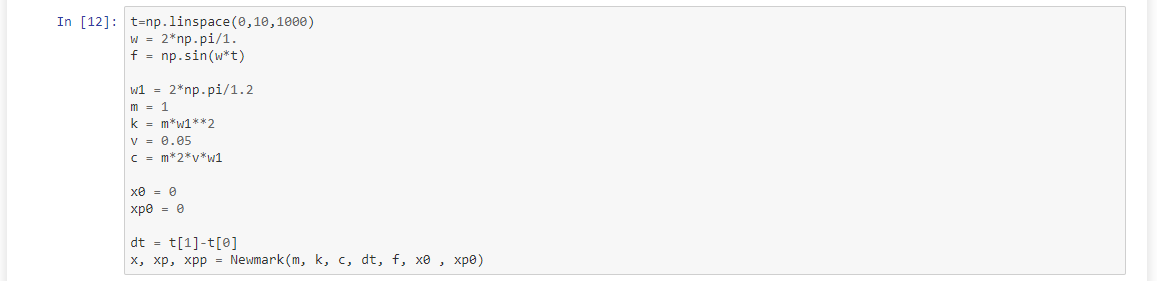 [Speaker Notes: Please note that we are passing numpy array as arguments!]
EXTENDING PYTHON WITH FORTRAN
Performance enhancement
How fast can be the code?
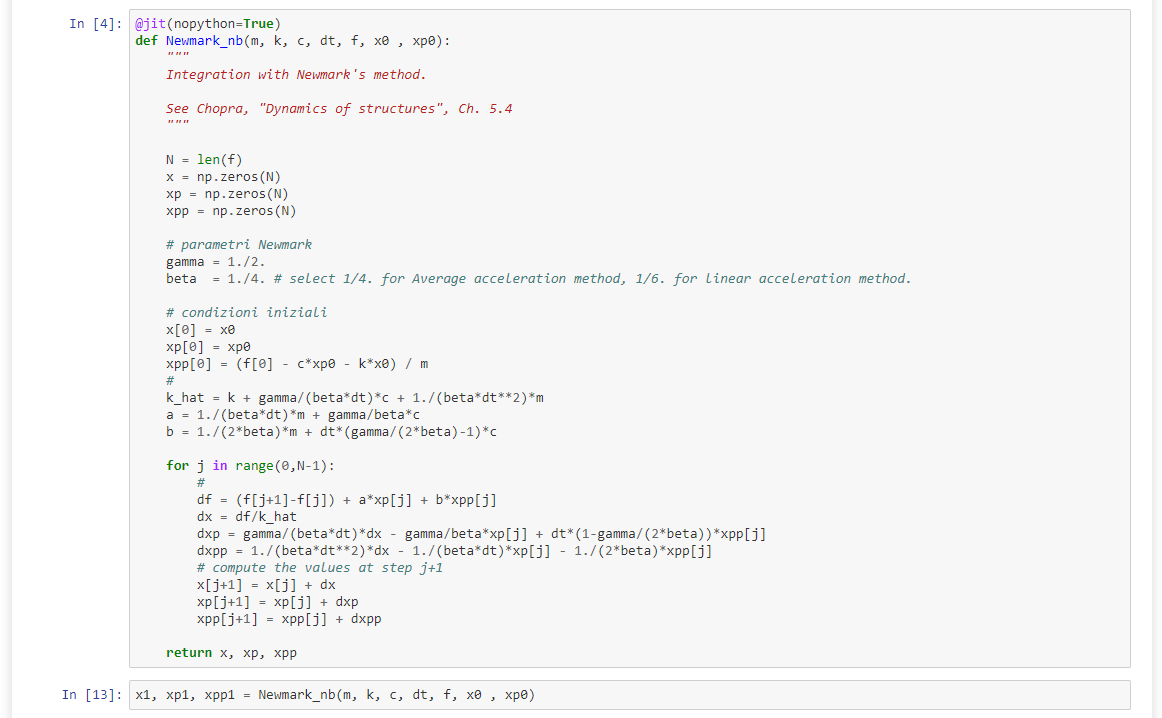 [Speaker Notes: Please note that we are passing numpy array as arguments!]
EXTENDING PYTHON WITH FORTRAN
Performance enhancement
How fast can be the code?
newmark.f90
! newmark.f90
subroutine newmark( m, k, c, dt, f, x0 , xp0, n, x, xp, xpp)
  Implicit none
  
  integer(kind=4) :: i, n
  real(kind=8) :: m, k, c
  real(kind=8) :: dt, x0, xp0
  real(kind=8) :: f(n)
  real(kind=8) :: x(n), xp(n), xpp(n), dxx(n)
  real(kind=8) :: gamma, beta, khat, a, b
  real(kind=8) :: df, dx, dxp, dxpp
  
!f2py intent(in) m, k, c
!f2py intent(in) dt, f, xo, xp0
!f2py intent(out) x, xp, xpp
  
  gamma = 1./2.
  beta = 1./4.
  
  x(1) = x0
  xp(1) = xp0
  xpp(1) = (f(1)-c*xp0-k*x0)/m

!continua slide successiva
[Speaker Notes: Please note that we are passing numpy array as arguments!]
EXTENDING PYTHON WITH FORTRAN
Performance enhancement
How fast can be the code?
newmark.f90
! continua da slide precedente
  
  khat = k + gamma/(beta*dt)*c + 1./(beta*dt**2)*m
  a = 1./(beta*dt)*m + gamma/beta*c
  b = 1./(2.*beta)*m + dt*(gamma/(2.*beta)-1.)*c
  
  do i=1,n-1
    df = (f(i+1)-f(i))+a*xp(i)+b*xpp(i)
    dx = df/khat
    dxp = gamma/(beta*dt)*dx - gamma/beta*xp(i) + dt*(1.-gamma/(2.*beta))*xpp(i)
    dxpp = 1./(beta*dt**2)*dx - 1./(beta*dt)*xp(i) - 1./(2.*beta)*xpp(i)
    x(i+1) = x(i)+dx
    xp(i+1) = xp(i)+dxp
    xpp(i+1) = xpp(i)+dxpp
  end do

end subroutine
> python -m numpy.f2py --compiler=mingw32 --fcompiler=gfortran -c -m newmark newmark.f90
[Speaker Notes: See here on how to use:
F2PY Users Guide and Reference Manual — NumPy v1.21 Manual
F2PY - Calling Fortran routines from Python (numfys.net)]
EXTENDING PYTHON WITH FORTRAN
Performance enhancement
How fast can be the code?
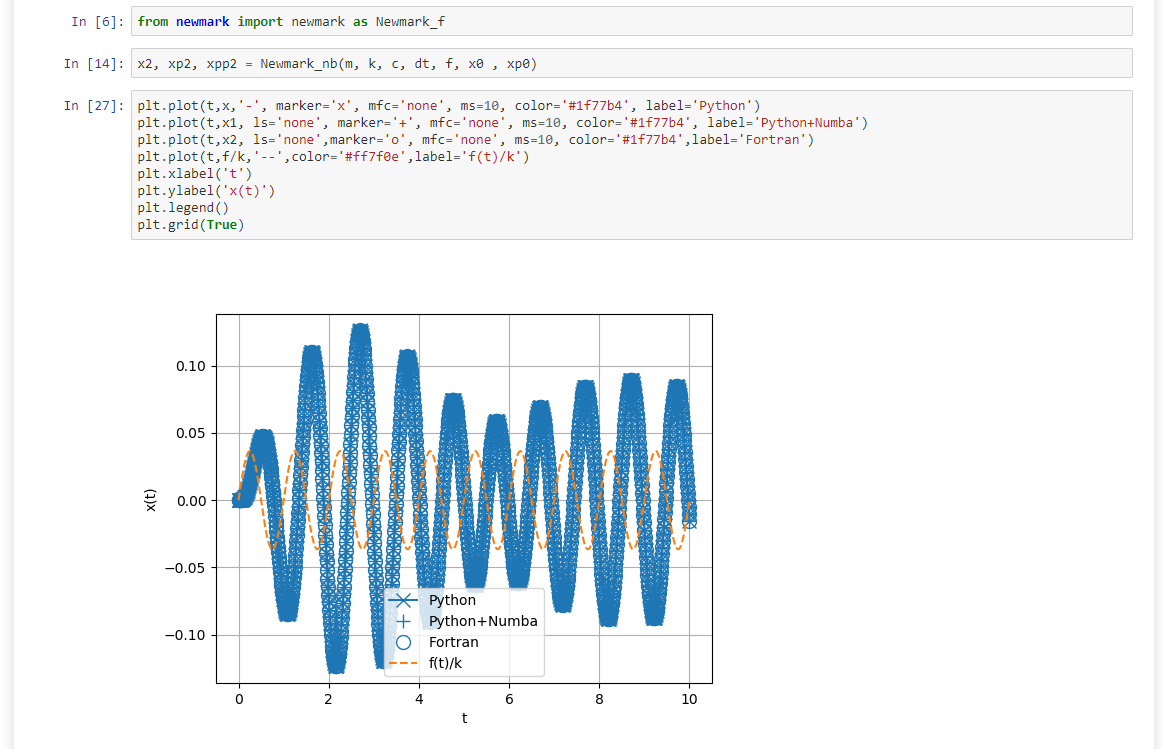 [Speaker Notes: Please note that we are passing numpy array as arguments!]
EXTENDING PYTHON WITH FORTRAN
Performance enhancement
How fast can be the code?
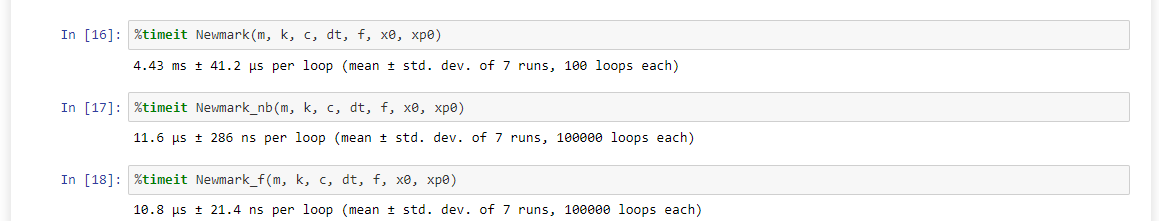 [Speaker Notes: Please note that we are passing numpy array as arguments!]
EXTENDING PYTHON WITH C/C++
How does it work?

From the official web site of ctypes

ctypes is a foreign function library for Python. It provides C compatible data types, and allows calling functions in DLLs or shared libraries. It can be used to wrap these libraries in pure Python.

There is more work to do than with f2py.
EXTENDING PYTHON WITH C/C++
How it works?

Suppose the function is in the source file













The source is compiled to create a shared library
test_c.c
/* test_c.c */
double somma(int M, int N, double a[M][N], double b[M][N]) {

    int i, j;
    double s = 0.;
	
    for (i=0; i<M; i++){
        for (j=0;j<N;j++){
            s = s + a[i][j] * b[i][j];
        }
    }
    return s;
}
> gcc  -shared -o test_c.so test_c.c
EXTENDING PYTHON WITH C/C++
How it works?

Then, a wrapper is created in Python using ctypes
test_c.py
import ctypes 

_libc = ctypes.CDLL('test_c.so')
c_double_p = ctypes.POINTER(ctypes.c_double)
_libc.somma.argtypes = [ ctypes.c_int, ctypes.c_int, c_double_p, c_double_p]
_libc.somma.restype = ctypes.c_double


def somma(a, b):
    a.dtype = ctypes.c_double
    b.dtype = ctypes.c_double
    M, N = a.shape
    s = _libc.somma( ctypes.c_int(M), ctypes.c_int(N), 
                 a.ctypes.data_as(c_double_p), 
                 b.ctypes.data_as(c_double_p))
                 
    return s
EXTENDING PYTHON WITH C/C++
How it works?

The subroutine defined in the source can be used as function of the module
>>> import test_c
>>> import numpy as np
>>> a = np.array([[1.,2],[3,4]])
>>> b=a*2.
>>> test_c.somma(a,b)
60.
[Speaker Notes: Please note that we are passing numpy array as arguments!]
EXTENDING PYTHON WITH C/C++
How it works?

A subroutine style can also be used













The source is compiled to create a shared library
test_c2.c
/* test_c2.c */
void somma(int M, int N, double a[M][N], double b[M][N], double c[M][N]) {

    int i, j;
    

    for (i=0; i<M; i++){
        for (j=0;j<N;j++){
            c[i][j] = a[i][j] + b[i][j];
        }
    }

}
> gcc  -shared -o test_c2.so test_c2.c
EXTENDING PYTHON WITH C/C++
How it works?

Then, a wrapper is created in Python using ctypes


















Import numpy after use of ctypes.CDLL to avoid error?!
test_c2.py
import ctypes 

_libc = ctypes.CDLL('test_c2.so')
c_double_p = ctypes.POINTER(ctypes.c_double)
_libc.somma.argtypes = [ ctypes.c_int, ctypes.c_int, c_double_p, c_double_p, c_double_p]

from numpy import zeros
def somma(a, b):
    
    a.dtype = ctypes.c_double
    b.dtype = ctypes.c_double
    M, N = a.shape
    c = zeros(a.shape)
    c.dtype = ctypes.c_double
    _libc.somma( ctypes.c_int(M), ctypes.c_int(N), 
                 a.ctypes.data_as(c_double_p), 
                 b.ctypes.data_as(c_double_p),
                 c.ctypes.data_as(c_double_p))
                 
    return c
EXTENDING PYTHON WITH C/C++
How it works?

The subroutine defined in the source can be used as function of the module
>>> import test_c2
>>> import numpy as np
>>> a = np.array([[1.,2],[3,4]])
>>> b=2*a
>>> test_c2.somma(a,b)
array([[ 3.,  6.],
       [ 9., 12.]])
[Speaker Notes: Please note that we are passing numpy array as arguments!]
SUBPROCESS
Interaction with the shell

It is possible to "interact" with the shell by mean of subprocess module




It is also possible to execute shell commands
>>> import subprocess
>>> esegui=subprocess.run('prova.exe', capture_output=True, input='10', text=True)
>>> if esegui.returncode==0: print(esegui.stdout)
>>> import subprocess
>>> esegui=subprocess.run('dir', shell=True)
[Speaker Notes: Please note that we are passing numpy array as arguments!]
EXCEL & Python: xlwings
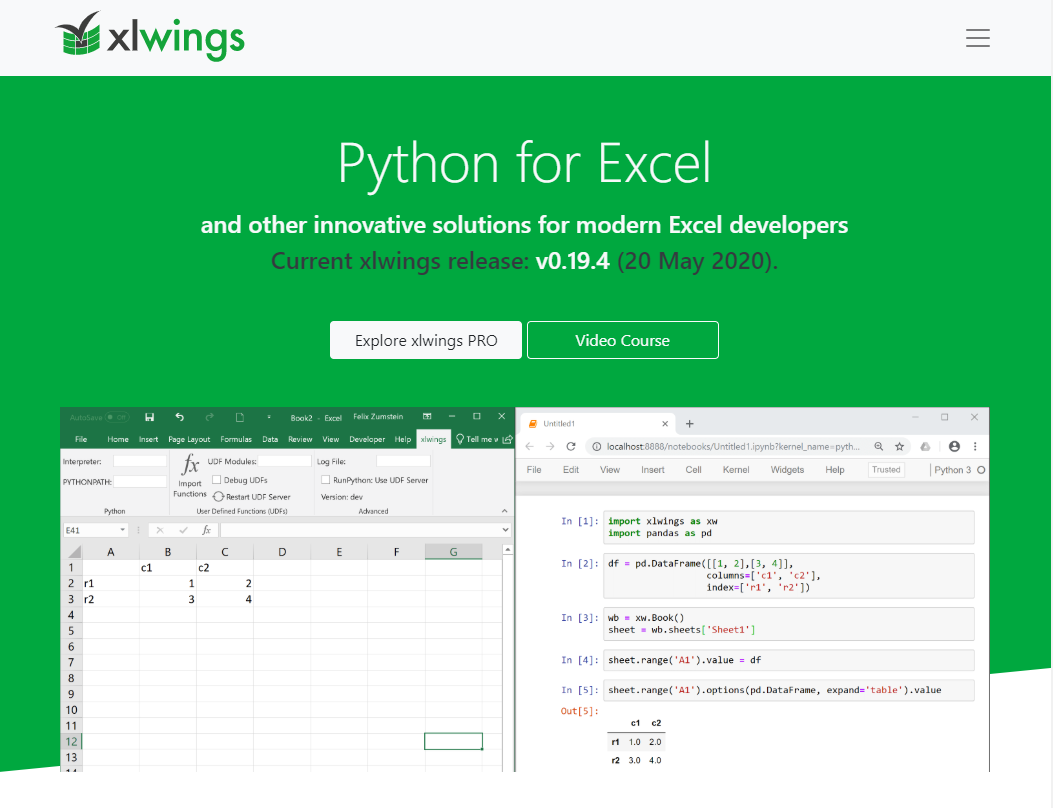 It is possible to interact (real time) with Excel

To install (using Anaconda)
conda install xlwings
EXCEL & Python: xlwings
Interacting with an Excel file

Data on Excel, elaboration with Python from outside

import xlwings as xw
import matplotlib.pyplot as plt
from functools import reduce

wb = xw.Book('Prova.xlsx')
sht = wb.sheets['Foglio1']

x = sht.range('A2:A12').value
y = sht.range('B2:B12').value

fig = plt.figure()
plt.plot(x,y)
sht.pictures.add(fig,left=100,top=100,name='Grafico',update=True)

y_mean = reduce(lambda x,y: x+y, y) / len(y)

sht.range('B13').value = y_mean
EXCEL & Python: xlwings
Interacting with an Excel file

It is possible to install the add-in which allows us to define Python function in Excel
xlwings addin install





Only the first time!
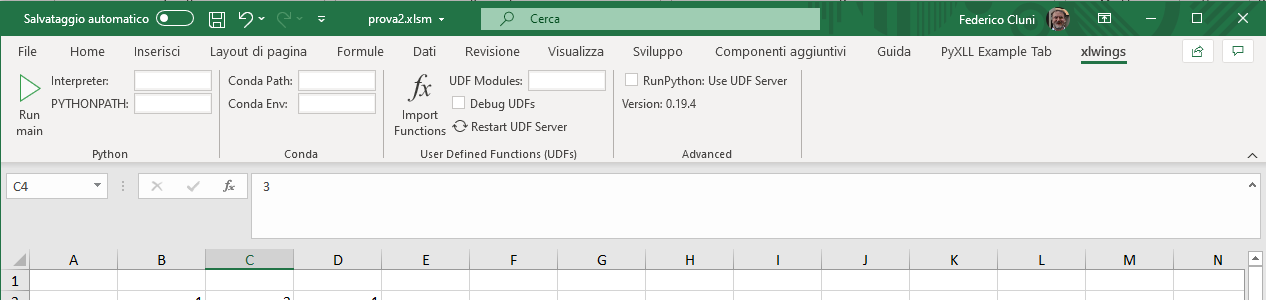 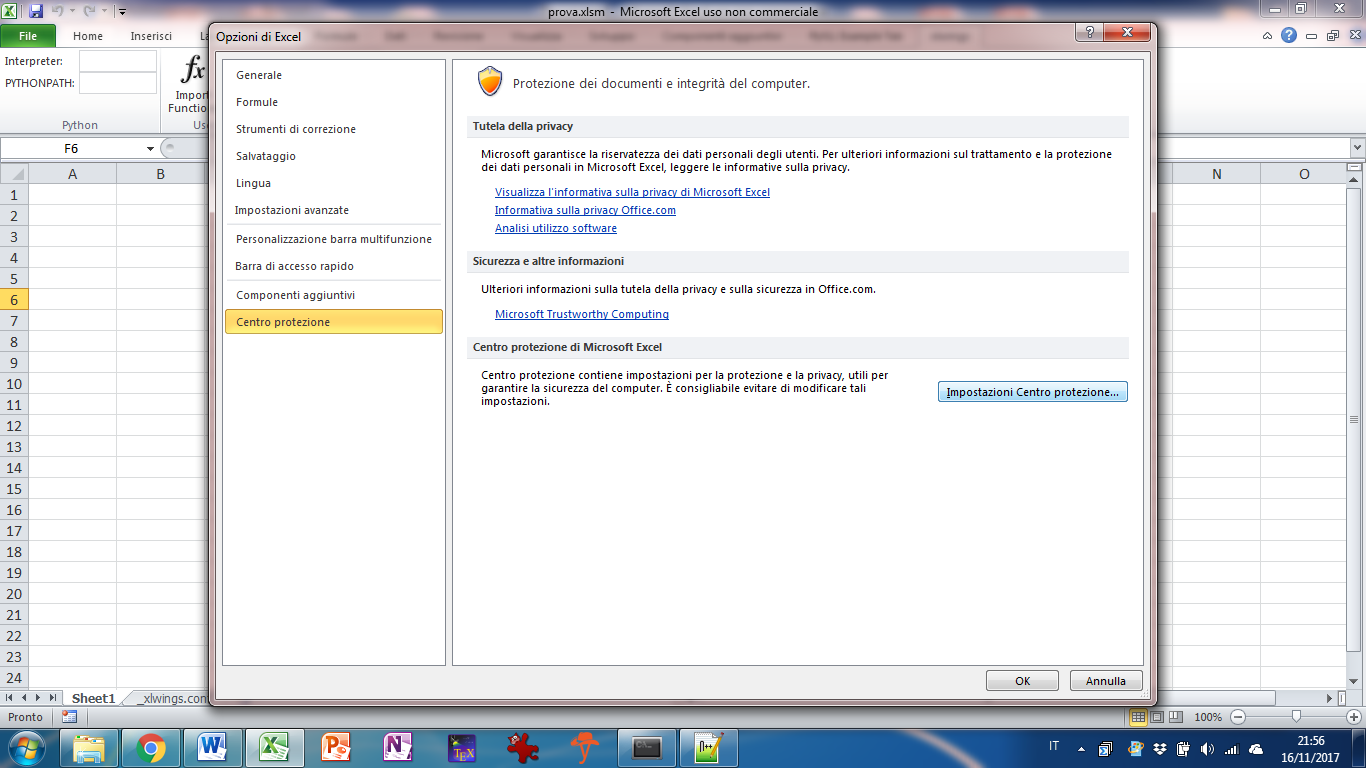 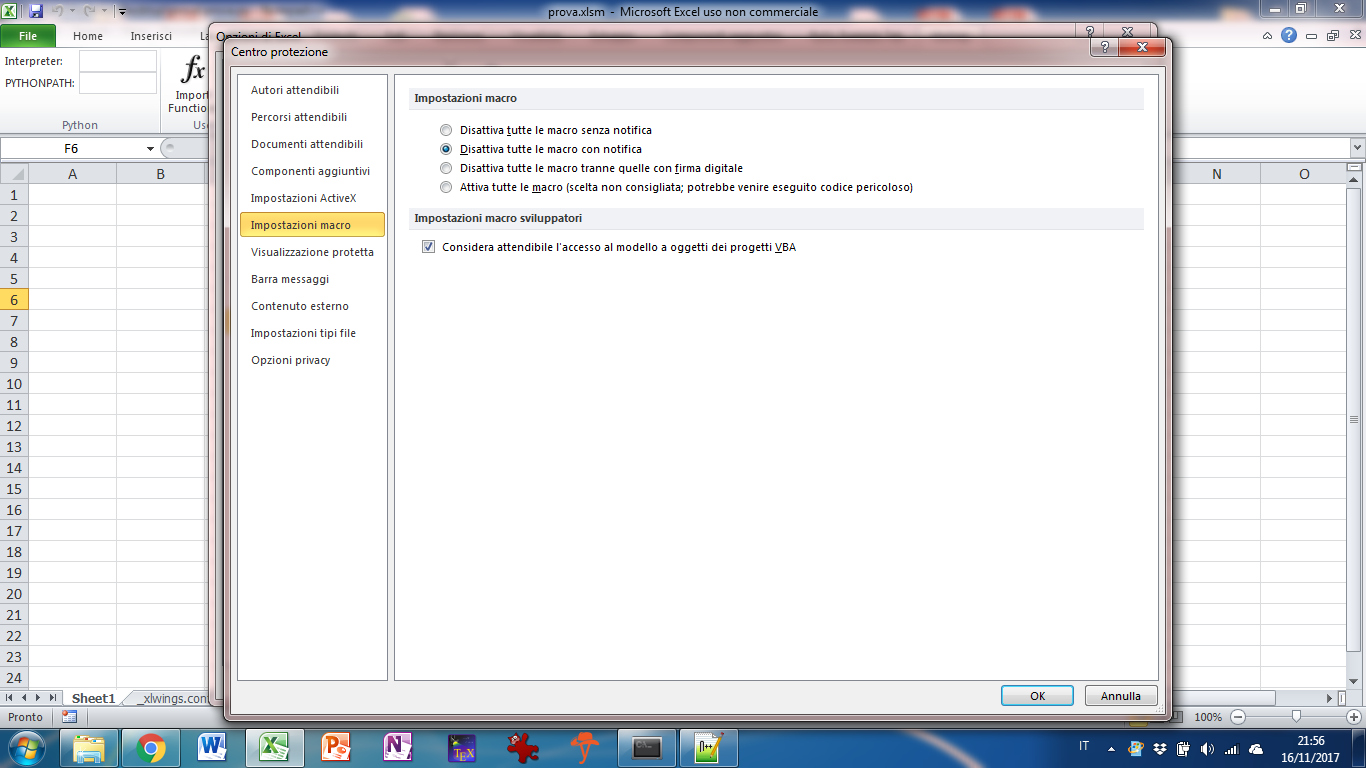 EXCEL & Python: xlwings
To create a file with support for xlwings
xlwings quickstart NomeFile

The file NomeFile.xlsx is the Excel file (macro have to be enabled).

The file NomeFile.py is where the functions can be defined
 
@xw.func
def test(x,y):
    """ funzione di prova """
    return 2*(x+y)
EXCEL & Python: xlwings
...or more interestengly, since numpy array are supported...

import xlwings as xw
import numpy as np
import numpy.linalg as la

...

@xw.func
@xw.arg('x', np.array, ndim=2)
def eig(x):
    w, v = la.eig(x)
    w = w.reshape((1,len(w)))
    return np.concatenate((v,w),axis=0)
EXCEL & Python: xlwings
...the DataFrame/Series of Pandas are also supported!

import xlwings as xw
import pandas as pd

...
@xw.func
@xw.arg('A', pd.DataFrame, index=False, header=False)
@xw.ret(index=False, header=False)
def describe(A):
    return A.describe()

and it is possible to add figures with Matplotlib

import matplotlib.pyplot as plt

...
@xw.func
@xw.arg('x', np.array, ndim=1)
def funzione(x, n, name='Figura'):
    sht = xw.Book.caller().sheets.active
    fig = plt.figure()
    plt.plot(x,x**n)
    sht.pictures.add(fig,name=name, update=True, left=sht.range('c3').left, top=sht.range('c3').top)
    return 'Grafico per n={}'.format(n)